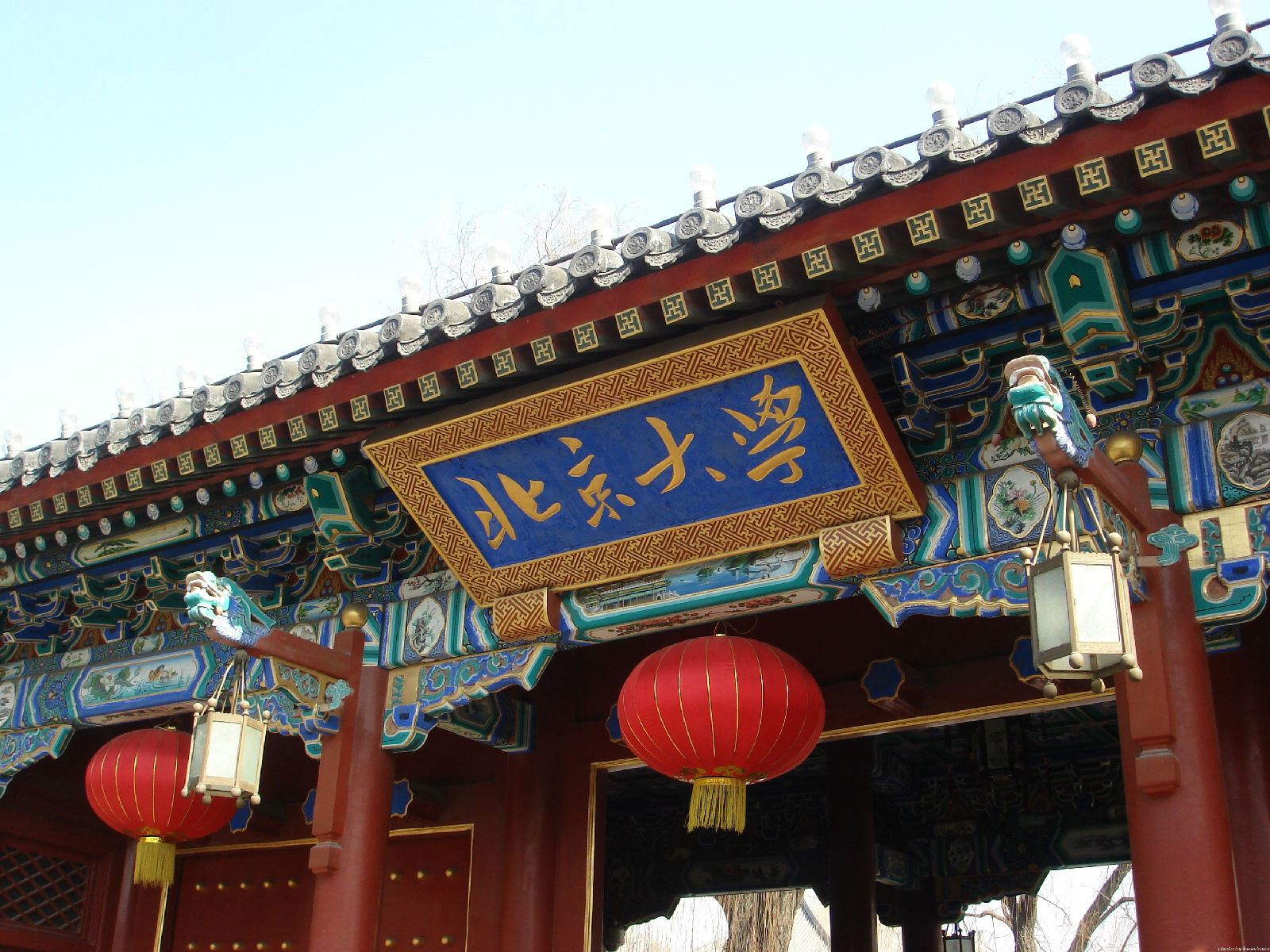 ALLEVIATING HALLUCINATIONS VIA SUPPORTIVE WINDOW INDEXING IN ABSTRACTIVE SUMMARIZATION
Presenter: Jiaxin Duan
[Speaker Notes: Good afternoon everyone! I am pleased to introduce you our work titled ALLEVIATING HALLUCINATIONS VIA SUPPORTIVE WINDOW INDEXING IN ABSTRACTIVE SUMMARIZATION.]
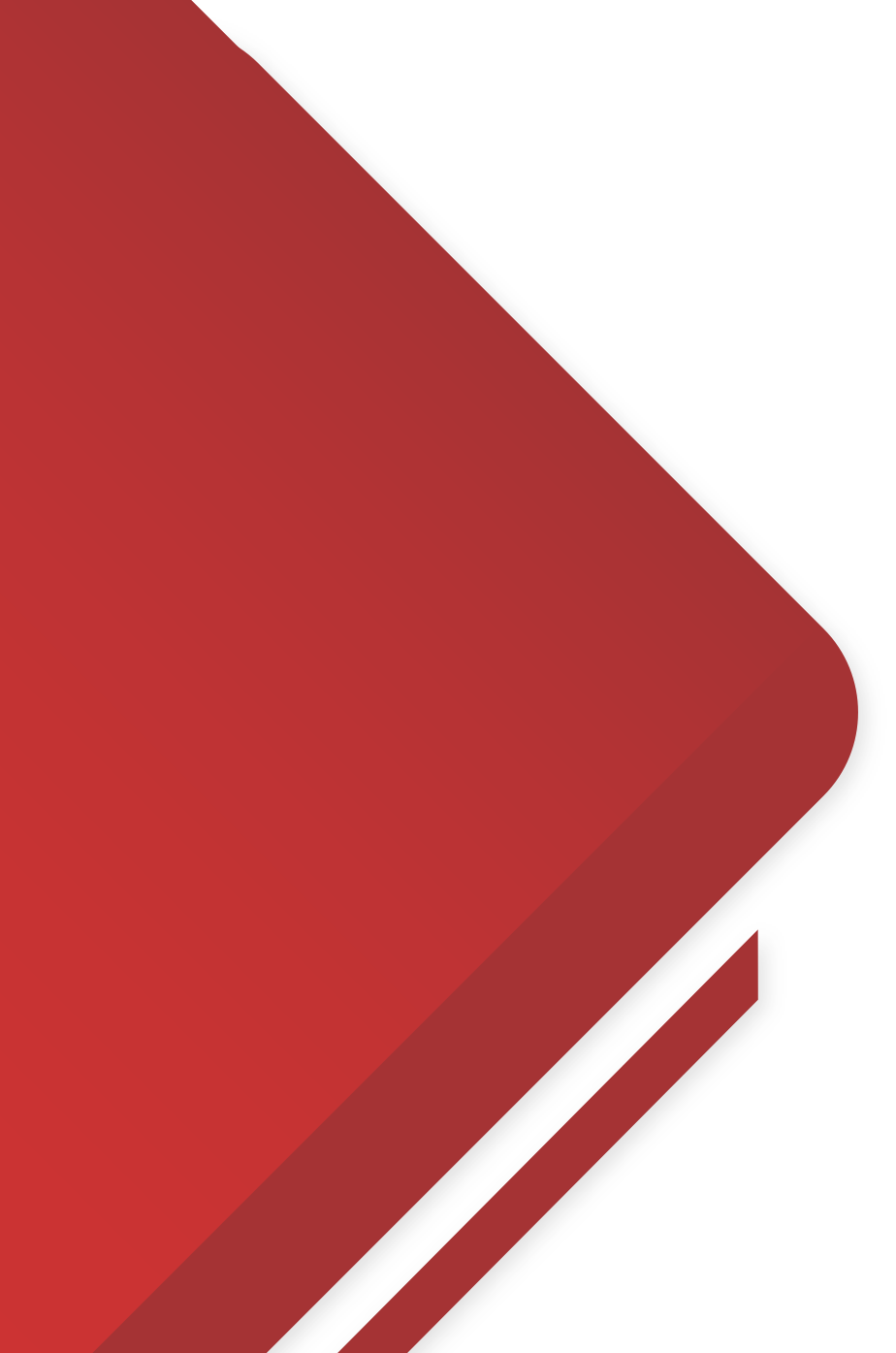 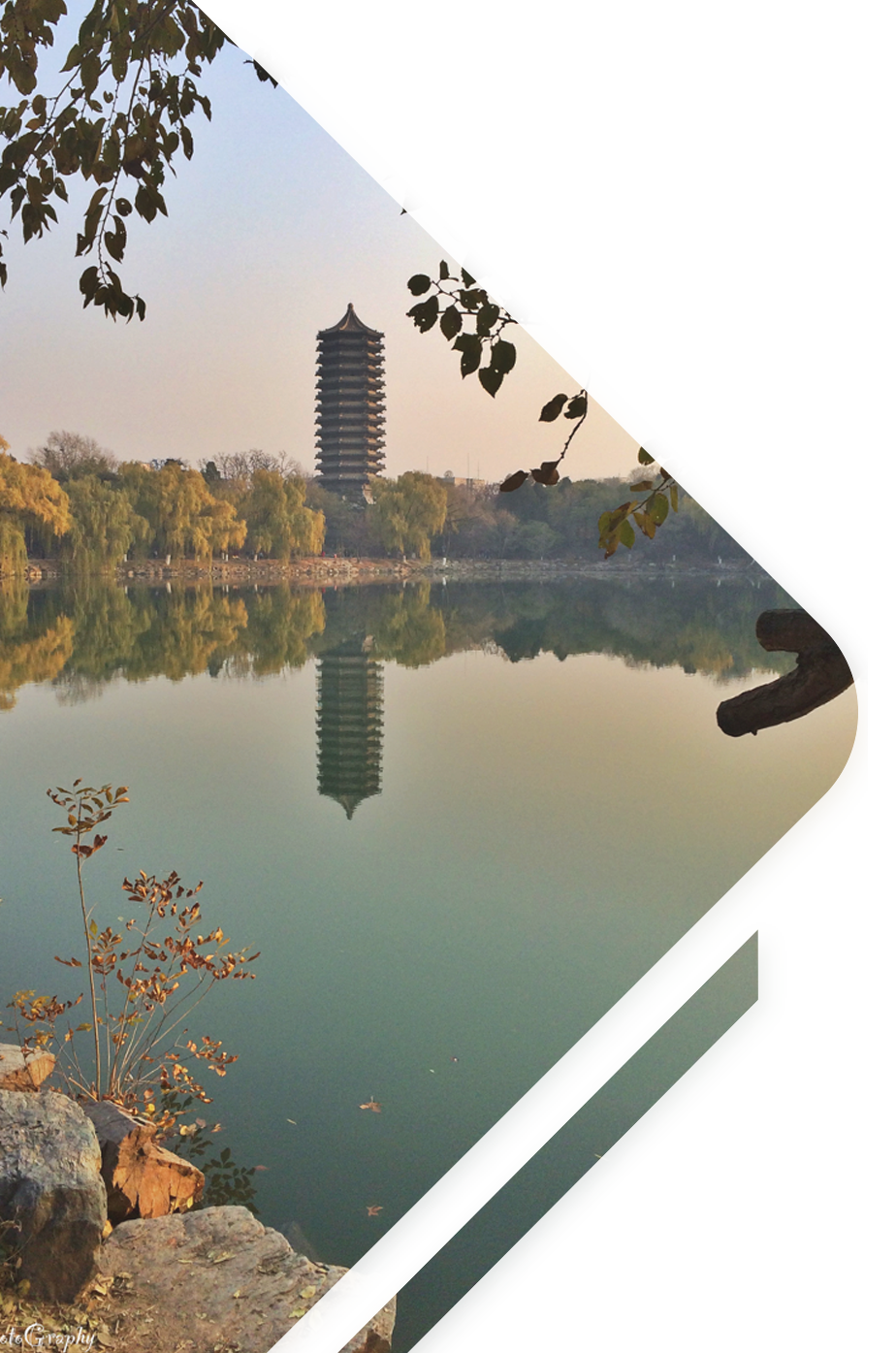 Introduction
01.
Methodology
02.
CONTENTS
Experiments
03.
Conclusion
04.
01
Introduction
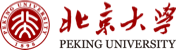 Background
Topic
Abstractive summarization, which means condensing a lengthy document into a shorter version while retaining only the most salient information.

Existing Formulations
Build systems on the basis of large language models pre-trained on large-scale corpora.
Formulate the summarization task as a sequence-to-sequence (Seq2Seq) language modeling problem.
Fine-tune the used model with a maximum likelihood estimation (MLE) objective.
[Speaker Notes: The theme of our study is to improve abstractive summarization, the task that condenses a lengthy document into a shorter version while retaining only the most salient information. The recent mainstream technology is to build systems based on language models pre-trained on large-scale corpora. It involves formulating the summarization task as a sequence-to-sequence language modeling problem to facilitate fine-tuning the used model with a maximum likelihood estimation objective.]
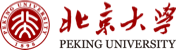 Problem Analysis
Problem
Abstractive summarization models learned with MLE are prone to produce hallucinatory content.
[Speaker Notes: Despite being simple and versatile, many previous studies pointed out that abstractive summarization models supervised learning with MLE are prone to produce hallucinatory content.]
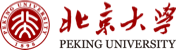 Motivation
Existing Insights
MLE learning tends to perceive a language pattern from massive examples rather than capturing the semantics of a text.
Existing Solution
Compensate for MLE with additional learning objectives that maximize the semantic coherence of a document and its summary.
Limitation
The required (un-) semi-supervised learning scheme results in unstable and expensive model training.
Our Insights
Neural summarizers generate hallucinations because they fail to locate and cite the key facts contained in an input document.
A purely supervised learning framework is encouraged to assure stable model performance and a moderate training cost.
Our Assumption
An evidence-based text generation mechanism may be used to alleviate the yielding of hallucinatory facts.
[Speaker Notes: It is because MLE enforces a model to remember certain language patterns from massive prior instances rather than to capture the semantics of a given text. To this end, existing approaches commonly compensate for MLE with additional learning objectives that maximize the semantic coherence of a document and its summary. However, the required un-supervised or semi-supervised learning scheme results in an unstable and expensive model training. 
Having seen this background, we attribute the generation of hallucinations by neural summarizers to their failure to locate and cite the key facts contained in an input document. Also, we believe a purely supervised learning framework is encouraged to assure stable model performance and a moderate training cost.]
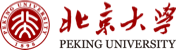 Contributions
We propose to explore an evidence-based text generation mechanism to alleviate the hallucinations faced in abstractive summarization.
We realize our intention in a Supportive Windows Indexing Grounded Summarization (SWIGS) paradigm, and we train the resulting SWIGS model with only supervised loss items.
We conduct extensive automatic and human evaluations to prove the superiorities of SWIGS in improving summaries of faithfulness and human likeness.
[Speaker Notes: In summary, we make the following contributions in this study:
First, we propose to explore an evidence-based text generation mechanism to alleviate the hallucinations faced in abstractive summarization.
Second, we realize our idea in a Supportive Windows Indexing Grounded Summarization (SWIGS) paradigm, and we train the resulting SWIGS model with only supervised loss items.
Finally, we conduct extensive automatic and human evaluations to prove the superiorities of SWIGS in improving summaries of faithfulness and human likeness.]
02
Methodology
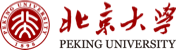 Task Formulation
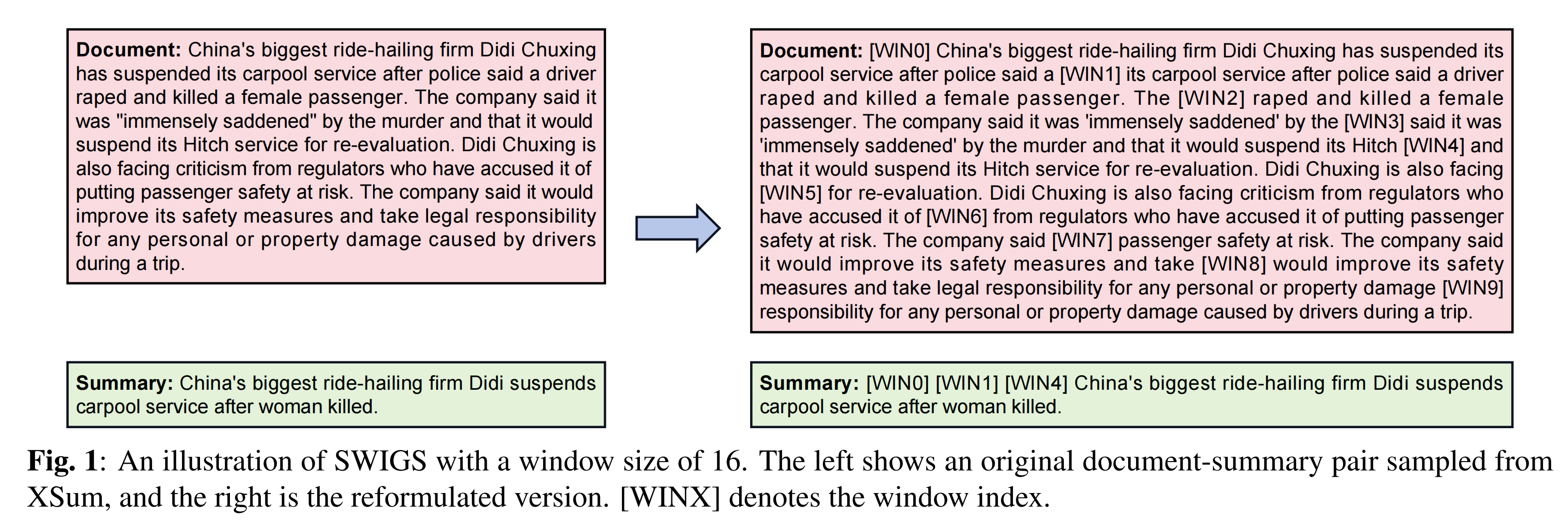 [Speaker Notes: Specifically, compared with the traditional summarization approaches, SWIGS exhibits significant differences in the instance format and modeling objective. 
On the one hand, we split a document into several continuous chunks through a sliding window, which has a stride half of its size, and we prefix each chunk with an index token to facilitate it to be cited. 
On the other hand, given a summary sentence, we define its supportive windows as the chunks in the source document that achieve a relatively high textual similarity score with it. Our SWIGS paradigm requires a model to orderly generate the index tokens of supportive windows before producing a coming summary sentence.]
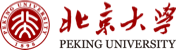 Instance Reformulation
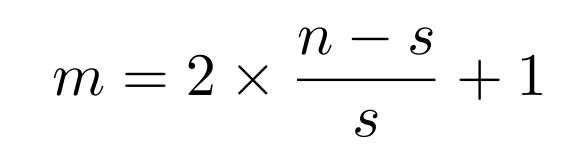 [Speaker Notes: This slide lists key conceptions used in our methods to facilitate reader reference.]
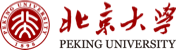 Model Training - Part 1
Supervised learning
The supervised MLE objective is used to learn for abstractive summary generation, which means training SWIGS model with the following negative log-likelihood (NLL) loss:



where a label smoothing strategy is used to soften the deterministic one-hot target tokens distribution:
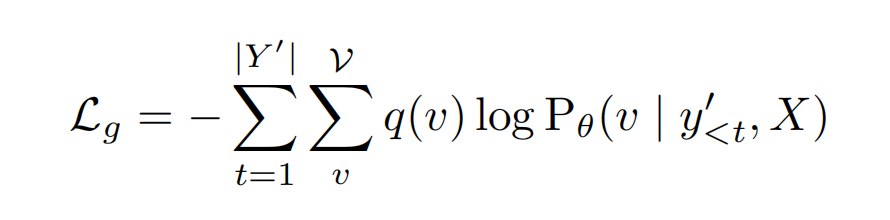 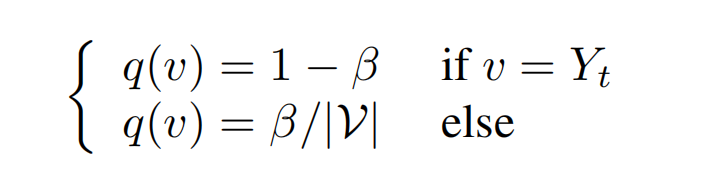 [Speaker Notes: We design three types of loss functions to train our SWIGS model in orthogonal（/ɔːˈθɒgənəl/）aspects.

The first part follows the standard MLE, which trains the model to predict the modified summary conditioned on a formatted （/ˈfɔːrmætɪd/） document. Also, a label smoothing mechanism（/ˈmekənɪzəm/） is used to avoid deterministic token distribution.]
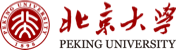 Model Training - Part 2
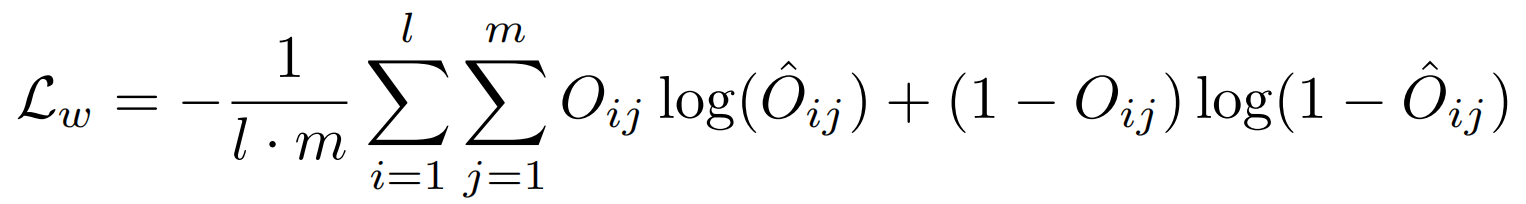 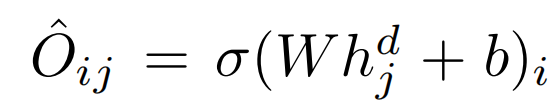 [Speaker Notes: Then, to ensure the index tokens inserted in the input document correctly indicate chunks’ supportiveness to a summary sentence, we propose a logistic regression task named window confidence prediction and introduce a cross-entropy loss over heuristic binary labels.]
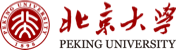 Model Training - Part 3
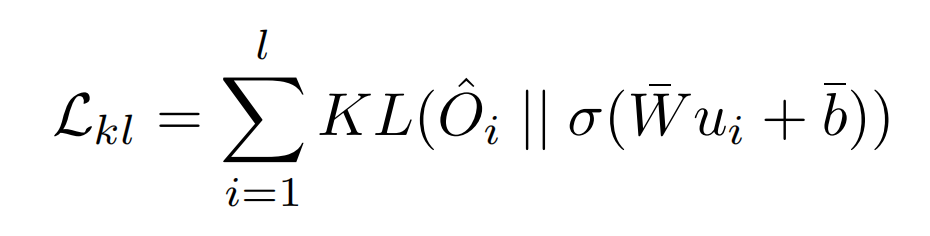 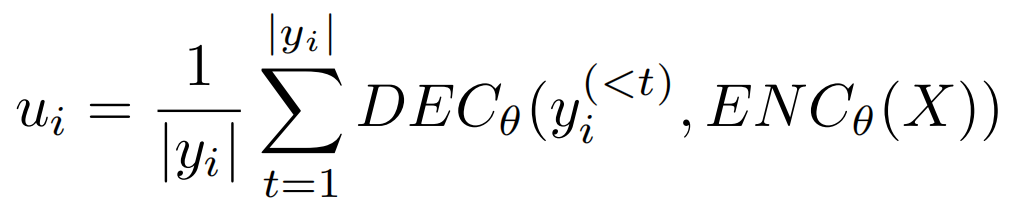 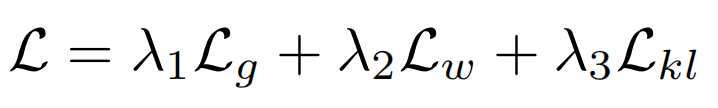 [Speaker Notes: Finally, to ensure the index tokens of a group of supportive windows are correctly cited at the decoder end, we propose to align the encoder and decoder hidden spaces. This is achieved by minimizing the KL divergence between heuristic label distributions yielded from the SWIGS encoder and decoder.]
03
Experiments
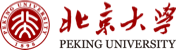 Datasets
CNN/DM
A widely used news summarization dataset, which treats the associated highlights as summaries.
XSum
Another news summarization dataset, which features extreme abstractiveness and contains a one-sentence summary for each article from BBC.
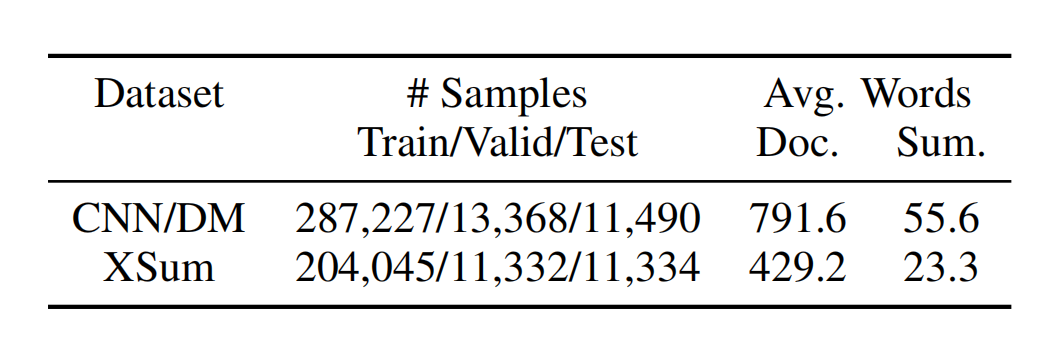 [Speaker Notes: We conducted experiments on CNN/DM and XSum.]
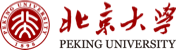 Experiment Settings
Comparison Methods
Pre-trained summarization models: BART, PEGASUS.
Factual-aware summarization methods:  FASum, CLIFF, CaPE, and RLEF.
Current state-of-the-art summarizer: BRIO.
Automatic Evaluation Metrics
Lexical overlap metrics: The F1 scores of ROUGE-1, ROUGE-2 and ROUGE-L.
Neural faithfulness metrics:  FactCC, QAFactEval, and MNLI.
Human Evaluation
Randomly selected 100 samples each from the test datasets of CNN/DM and XSum. Three volunteers majoring in English are invited to score each model-generated summary from 1 to 5 in terms of faithfulness, hallucinations, and information integrity.
[Speaker Notes: And we compared our method with seven recent representative methods scattered into 3 categories: vanilla pre-trained summarization models, factual-aware methods, and the current state-of-the-art summarizer.
We use automatic metrics to assess the generated summary lexical quality and faithfulness. Also, we invite human volunteers to evaluate faithfulness, hallucinations, and information integrity.]
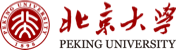 Main & Ablation Results
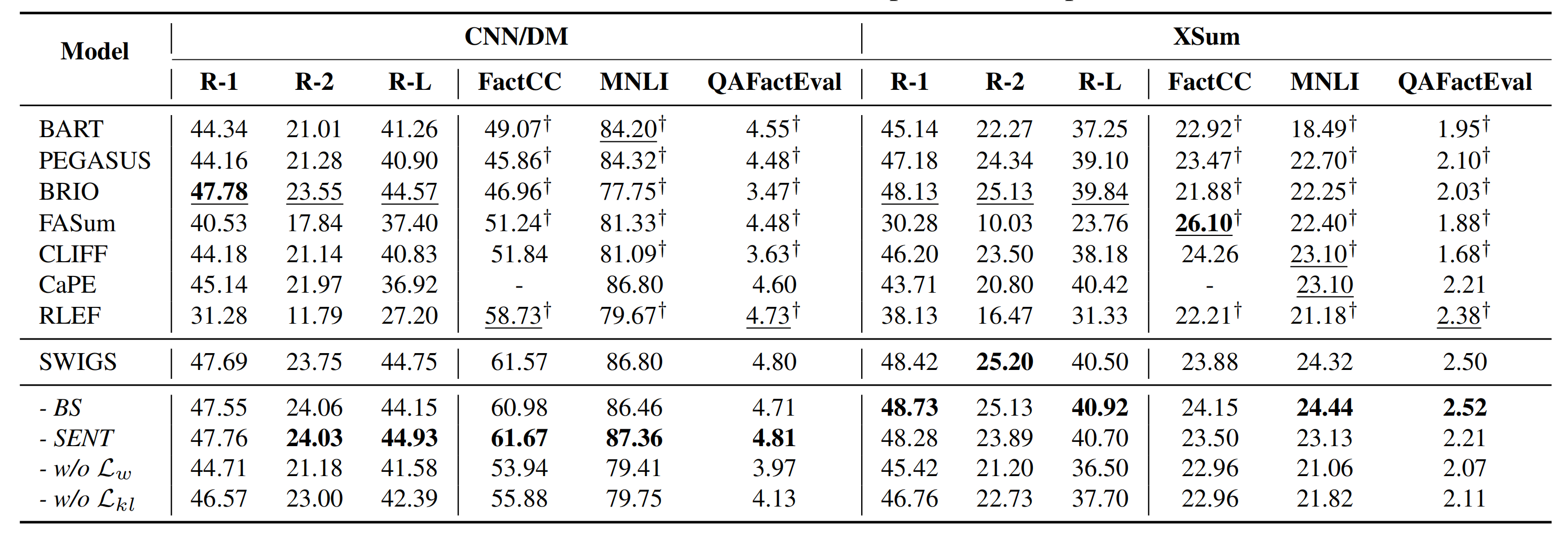 SWIGS achieved comparable performances with the state-of-the-art BRIO, and it even outperformed the latter on CNN/DM.
Unlike previous factual-aware methods that show moderate ROUGE scores, SWIGS makes a balance between human likeness and factual consistency.
[Speaker Notes: In our automatic evaluation, SWIGS achieves the overall best performance on both datasets, and it improves summary faithfulness without damaging human likeness.]
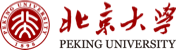 Case Study
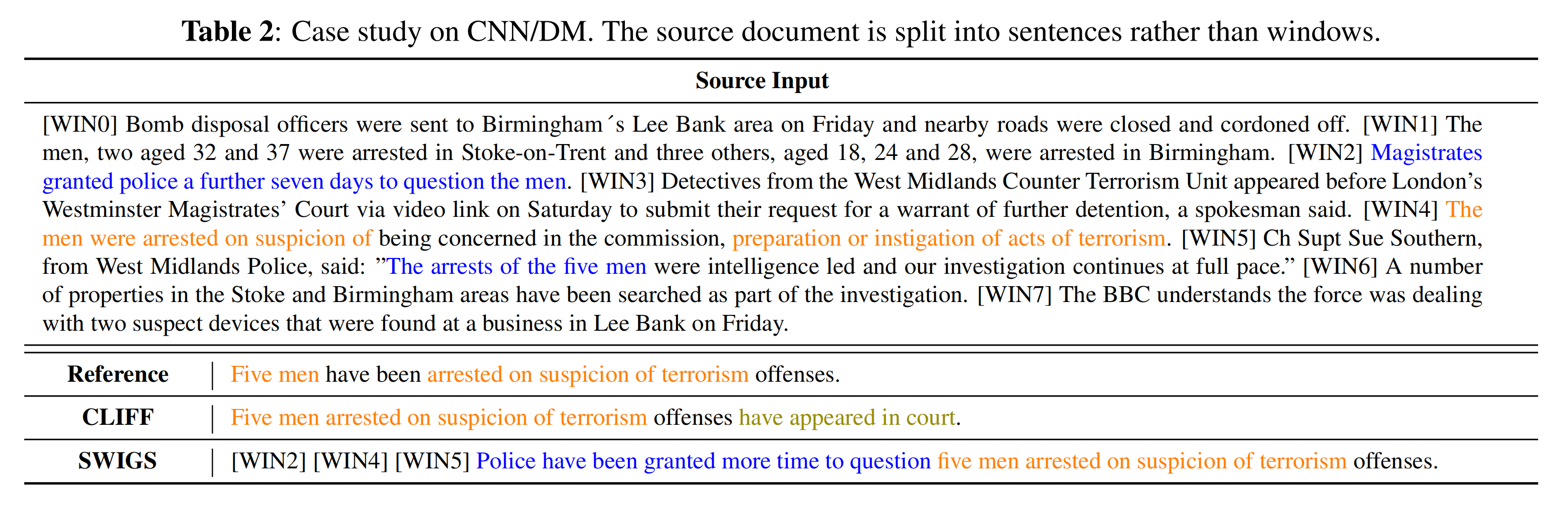 CLIFF produced an unfaithful result denoted by the olive highlights, while our SWIGS did the opposite.
SWIGS tends to focus on the crucial parts (blue highlights) of the input document.
The proposed supportive windows indexing helps to improve summarization faithfulness.
[Speaker Notes: Case study shows that SWIGS is able to focus on the crucial parts of an input document, which contributes to the improved faithfulness.]
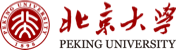 Human Evaluation Results
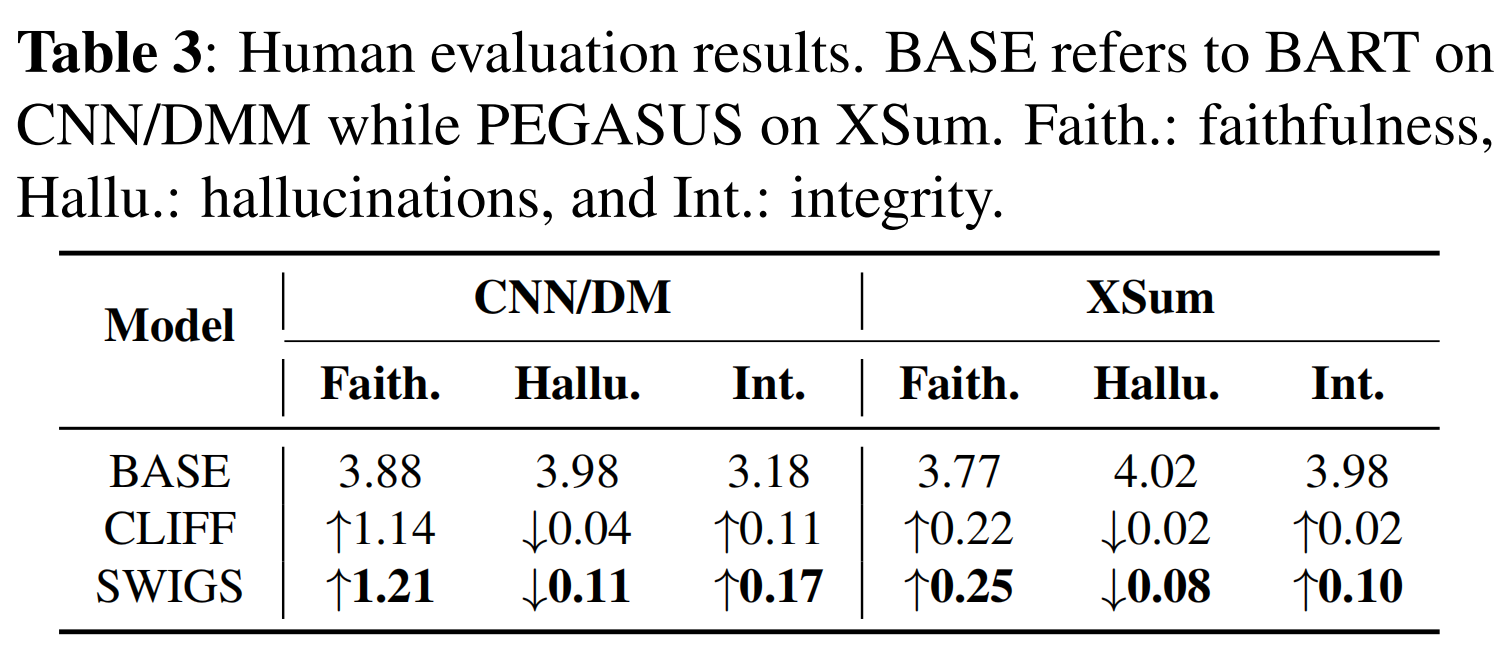 Insight 1: SWIGS showed obvious advantages of faithfulness and integrity over CLIFF.
Insight 2: Overcoming groundless generation is a reliable way to reach faithful and human-like summaries.
[Speaker Notes: Human evaluation results also demonstrate that overcoming groundless generation is a reliable way to reach faithful and human-like summaries.]
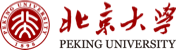 More Analyses
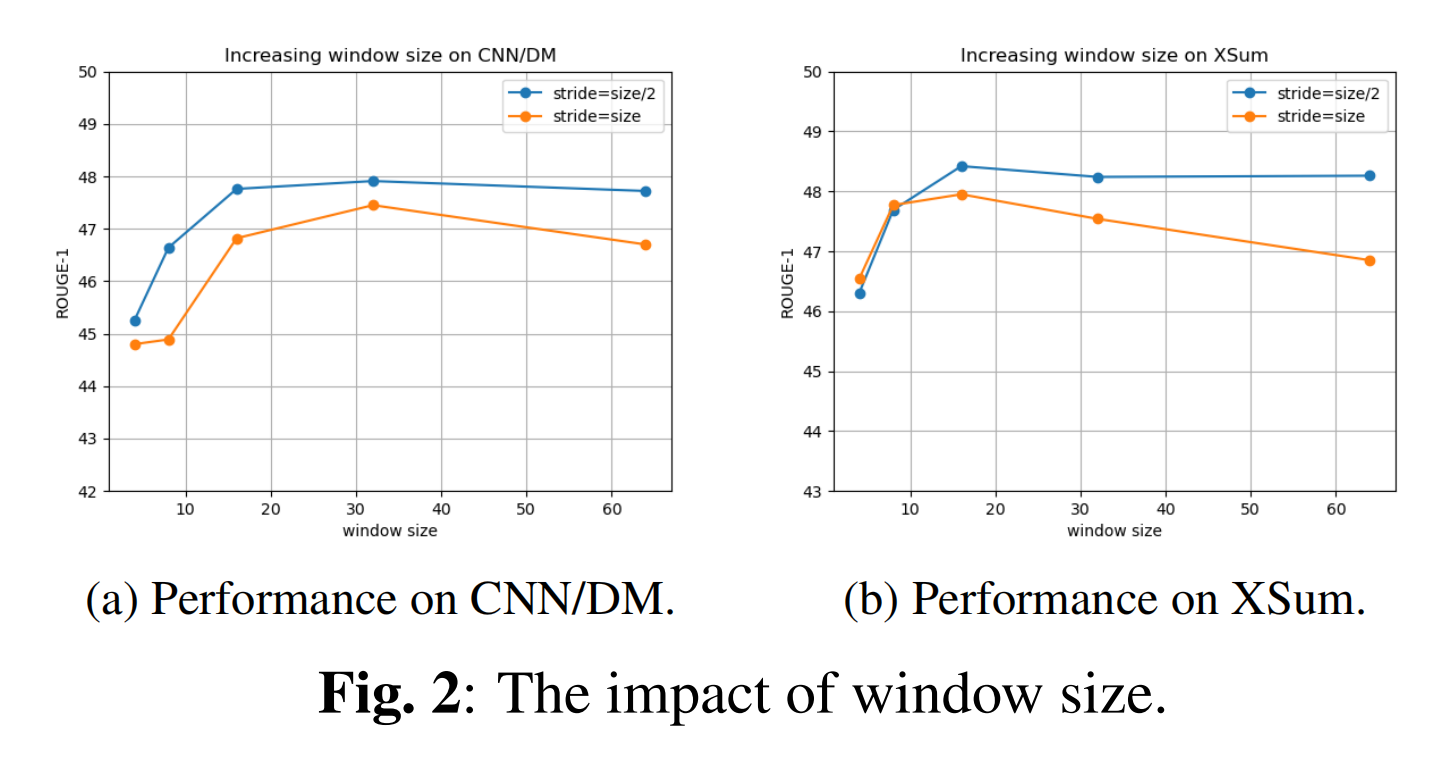 The Impact of Window Size
A too-large or small window damages SWIGS performance.
Using overlapped windows (i.e., sliding a window with the stride half its size) leads to better performance than using the distinct ones.
[Speaker Notes: Finally, we perform comparative experiments to decide the best setting for our sliding window mechanism. We find that a too-large or too-small window damages SWIGS performance, and using overlapped windows is a better choice.]
04
Conclusion
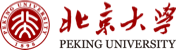 Conclusion
We developed evidence-based generation to alleviate the hallucination problem that abstractive summarization suffers from.

We learned a novel summarization model named SWIGS, which can index all supportive windows of an input document before generating a summary sentence.

Extensive experimental results showed that SWIGS is highly effective and superior to previous methods.
[Speaker Notes: In this work, we develop an evidence-based text generation technology to enable faithful abstractive summarization. We implement a supportive windows indexing mechanism in the standard Transformer, and the resulting model - SWIGS shows apparent superiority over comparison methods.]
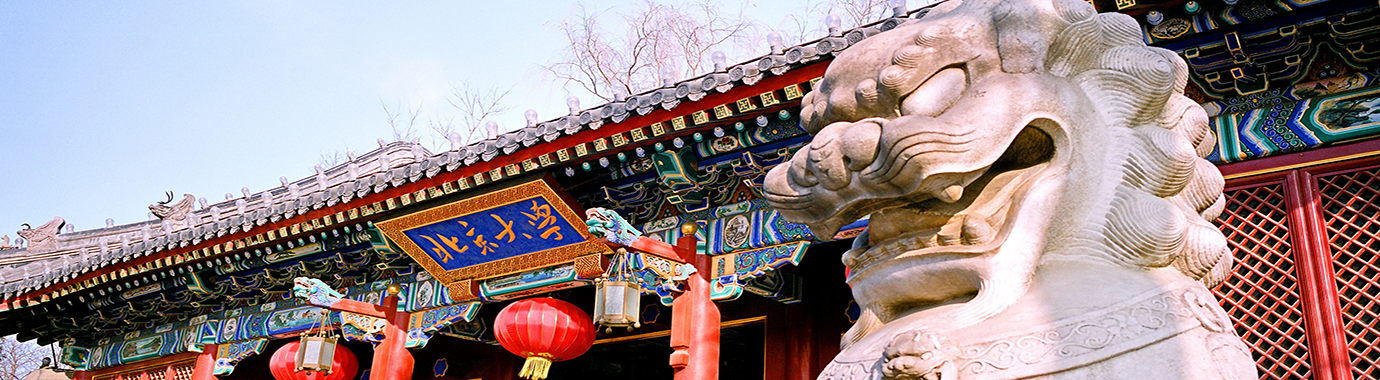 Thanks for Your Attention!
[Speaker Notes: That’s all of our report. Thanks for your attention.]